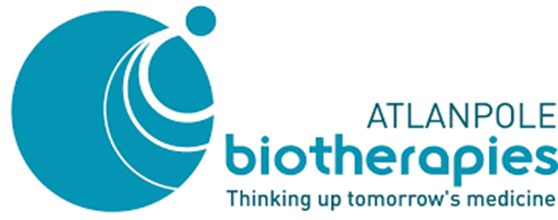 Le dossier de candidature à l’AMI de Roche
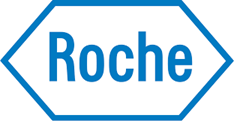 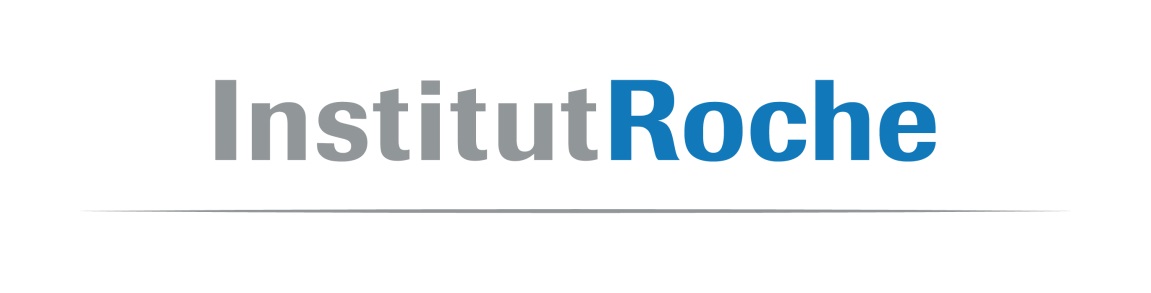 Avril 2018
Nom de l’entreprise/laboratoire
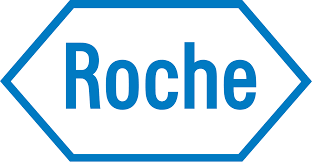 Domaine de développement :

Diagnostic

Recherche Préclinique / translationnel 

Gestion des données / applications / Big Data …

Développement clinique : Phase I
                                                    Phase II

-
2
Nom de l’entreprise/laboratoire
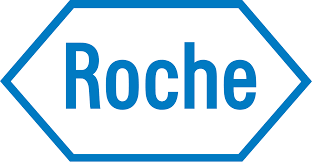 -Description activité : 



-Contacts : nom, poste, mail/tel







-Domaine adressé : oncologie ? Immunologie ? Neurosciences ? Maladies rares  (Hémophilie, …)? Ophtalmologie ?  Maladies infectieuses ? Autre ?
3
Nom de l’entreprise/laboratoire
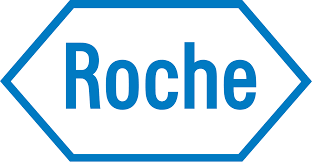 Si médicament 
Mode d’action* :


Si outil technologique permettant de mieux suivre le patient et améliorer sa prise en charge (suivi de la prise d’un traitement de Roche, la gestion des effets secondaires, les perdus de vue …)
Technologie mise en jeu :



Protection, PI ? (Brevet, publication..)



*ne pas donner de résultats confidentiels
4
Nom de l’entreprise/laboratoire
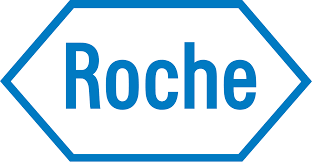 -Indication générale ou indication cible :
Si indication cible, précisez laquelle :





-Pour quel objectif (Diagnostic/Thérapeutique/ Compréhension du mécanisme d’action, du mécanisme de résistance au traitement) ?
5
Nom de l’entreprise/laboratoire
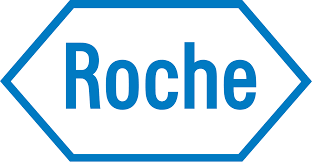 -Produit seul ou compagnon ?


-Stade de développement  : (sans donner de résultats, expliquez quelle étape la collaboration avec Roche permettrait de franchir)


-Pourquoi souhaitez vous collaborer avec Roche? 
(expliquez en quoi votre projet pourrait s’inscrire dans la stratégie de Roche)


-Quels types de partenariat attendus ? (financement d’une thèse, collaboration de R&D…)  et coût de votre projet ?


-Quels autres besoins ?
6